הרחיבו את השערים:העדפה מתקנת ונשירה
ניר רותם
המחלקה לסוציולוגיה, אוניברסיטת מינסוטה
פרופסור גד יאיר
המחלקה לסוציולוגיה ואנתרופולוגיה, האוניברסיטה העברית בירושלים
מרץ 2021
1
תודות

ברצוננו להודות לאוניברסיטה העברית שבנדיבותה הנגישה עבורנו את נתוני הסטודנטים, וכן לקרן אדמונד דה רוטשילד שתמכה במחקר.
תודתנו גם לאלעד שוסטק על הייעוץ הסטטיסטי
2
מטרות המחקר
מטרתנו היא 
	1) לפתח את תחום חיזוי הנשירה, כתחום בעל השפעה ישירה על מדיניות מיצוי לימודים
	2) להבין את מאפייניה מבחינה סטטיסטית תוך התמקדות בראויים לקידום
	
	ראויים לקידום: התכנית הישראלית להעדפה מתקנת בניצוחה של האגודה לקידום החינוך ירושלים
3
מתודולוגיית המחקר
המחקר נערך באמצעות:
ניתוח מידע סטטיסטי שהתקבל מרישומי האוניברסיטה העברית בירושלים בכדי ללמוד על שיעור ומאפייני תופעת הנשירה בין השנים 2015-2003
נושרים: אינם רשומים למוסד אך ללא ציון סופי לתואר או אישור שסיימו.
המשתנים המסבירים חולקו לשתי קבוצות: מאפייני רקע ומשתנים אקדמיים.
רגרסיה היררכית
מודלי עצי החלטה
4
הרחיבו את השערים
כחמישה אחוז מתלמידי הבוגר היו בעלי זכאות כראויים לקידום.
הם בעלי מאפיינים שהיינו מצפים לראות מתוכנית של העדפה מתקנת: 	
	השתתפות במכינה קדם אוניברסיטאית, הגישו בקשה למלגה, היו בעלי 	ציון פסיכומטרי נמוך, הגיעו מהפריפריה הגיאוגרפית והחברתית 	בישראל, ומהחברה הערבית.

האם הם מסיימים בשיעור דומה? כן!
*ההפרש אינו מובהק סטטיסטית
5
הרחיבו את השערים
המודלים הסטטיסטים הציבו את המשתנים האקדמיים כמשמעותיים ביותר לניבוי הנשירה. זכאות להעדפה מתקנת אינה קשורה לניבוי הנשירה.
6
הרחיבו את השערים
הראויים לקידום מסיימים בשיעור דומה לאחרים שנמצאים בקבוצות סיכון מסורתיות:
בוגרי מכינות קדם אקדמיות
מהפריפריה
מהחברה הערבית

קשיים אקדמיים משפיעים במידה שווה על כולם
7
8
מסקנות
נמצא כי הפרמטרים האקדמיים הם המשמעותיים ביותר לניבוי נשירה.

נמצא כי משתני הרקע משפיעים על הפרמטרים האקדמיים, אך במידה מתונה. 

כישלון ראשון כפעמון הזהרה.

ראויים לקידום – מדובר בסיפור הצלחה.

מריטוקרטיה ברמת המערכת? כנראה.
9
[Speaker Notes: לקדם התערבות מבוססת ניטור הישגים במהלך שנת הלימודים הראשונה
אופק מבטיח של הרחבת מערכת ההשכלה הגבוהה ופתיחת שערים. זאת – ללא סיכון משמעותי עבור המוסד (בדמות היקף נשירה גבוה)
מרגע כניסת הסטודנטים בשערי האוניברסיטה היא מתעלמת מההבדלים ברקע החברתי שלהם. בהינתן חשיבות ההישגים האקדמיים לניבוי נשירה, על המוסדות להתמקד בהוראה איכותית וביסוס קשר חיובי עם הסטודנטים.]
תודה על ההקשבה!
שאלות?
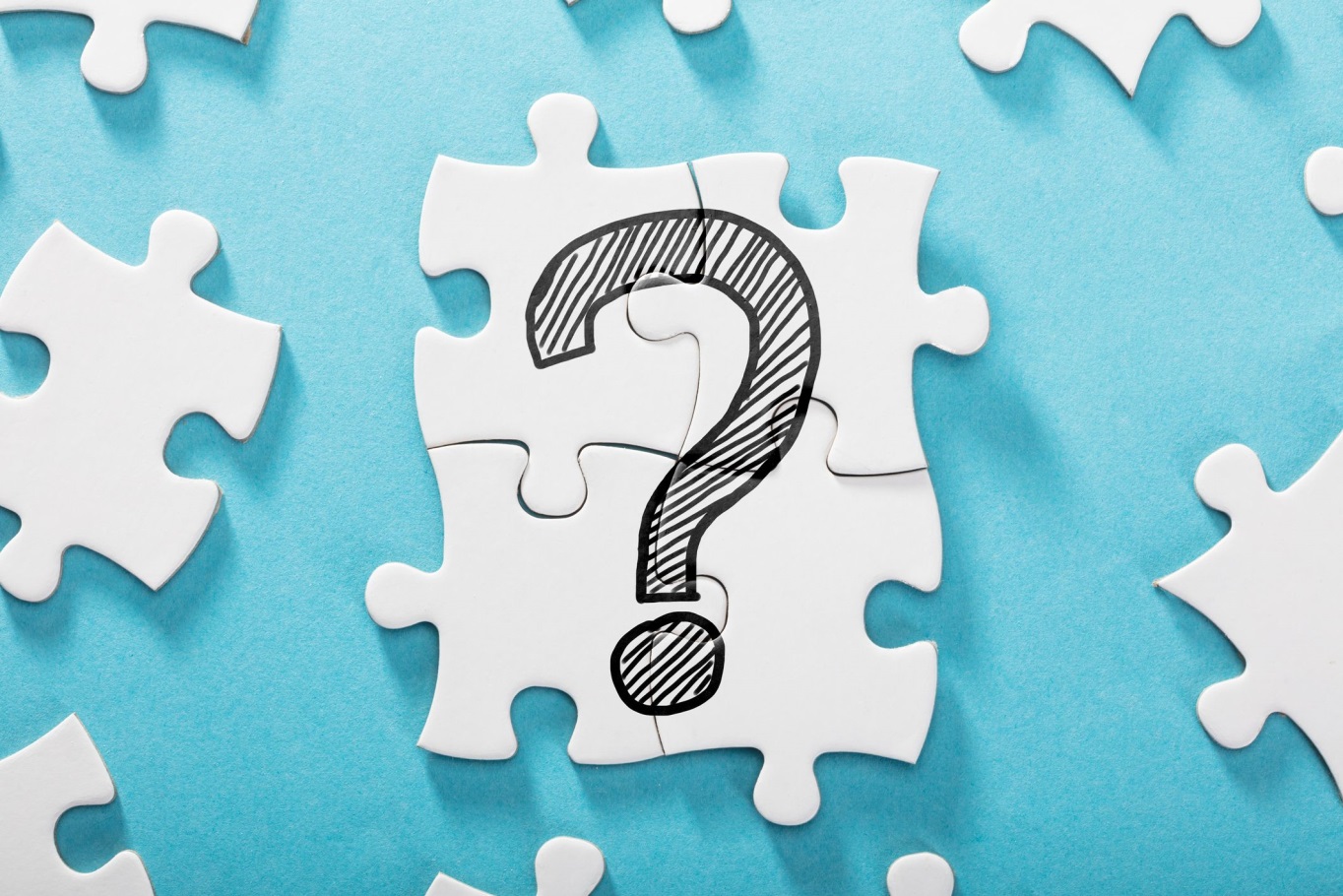 Nir Rotem rotem002@umn.edu
Gad Yair gad.yair@mail.huji.ac.il
10